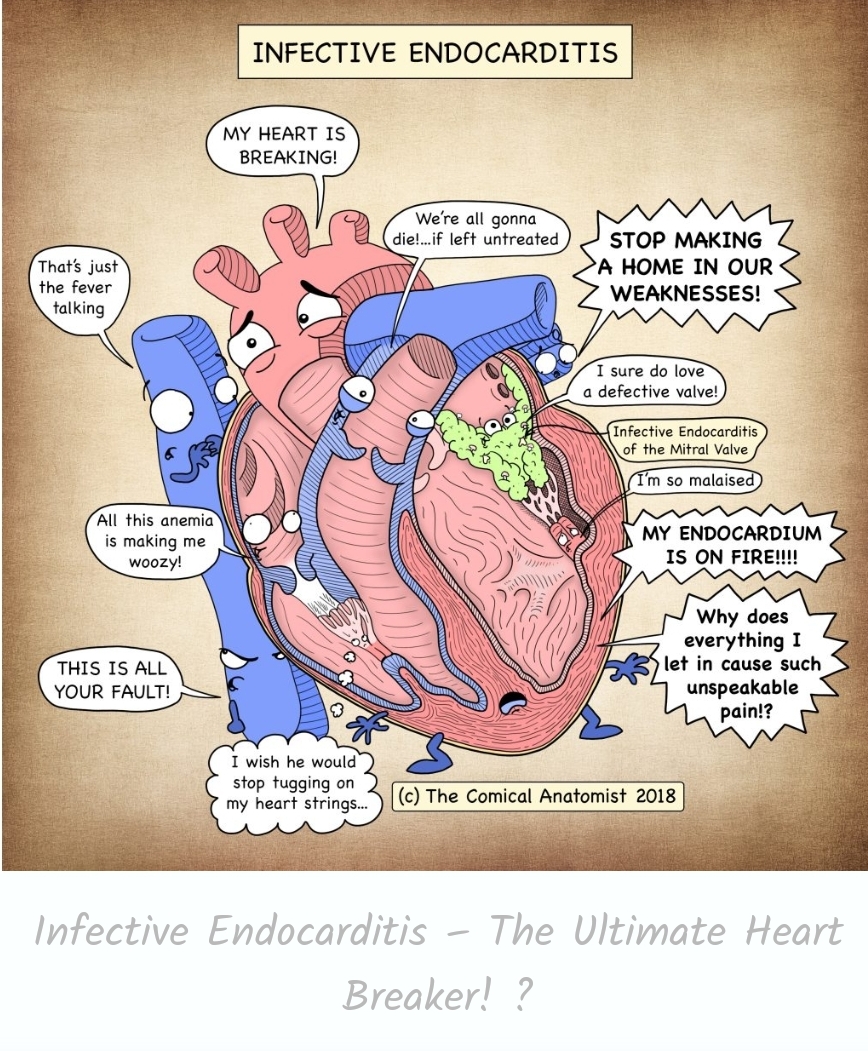 INFECTIVE ENDOCARDITIS
Dr Arun Jude Alphonse
DM Cardiology Resident
Govt TDMC Alappuzha
DISCUSSION
> HISTORY
>DEFINITION
>CLASSIFICATION
 > MICROBIOLOGY
 >PATHOGENESIS
>PREDISPOSING CONDITIONS
>CLINICAL FEATURES
> DIAGNOSIS
>MANAGEMENT
>COMPLICATIONS
>PROPHYLLAXIS
>CLINICAL TRIALS
>QUESTIONS
GULSTONIAN LECTURES OF 1885
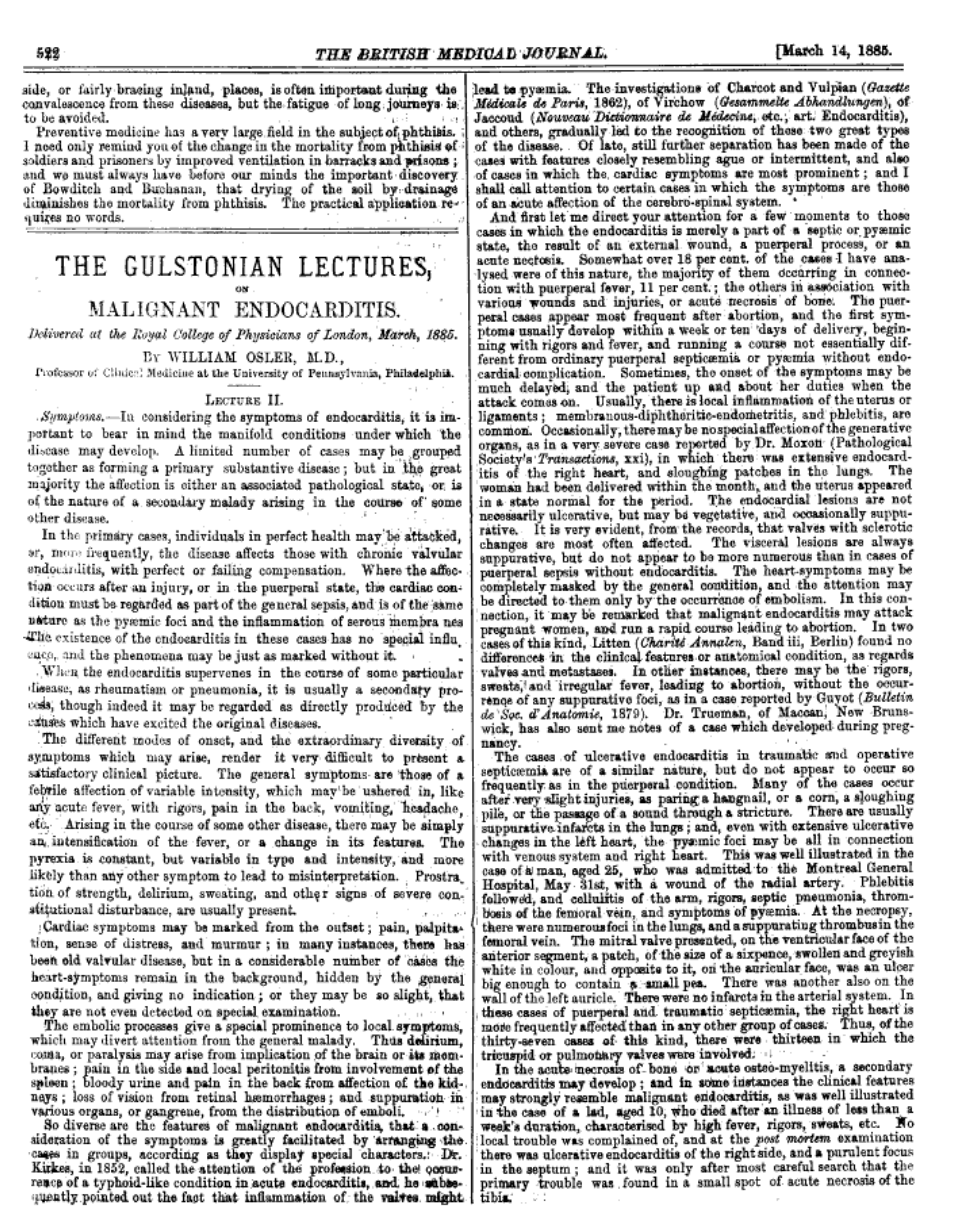 Sir William Osler--Gulstonian lectures of 1885



Primary “mycotic” process 



First formal description of two clinical variants of the disease—the acute and fulminating form versus the chronic and insidious form.
Definition

Infective endocarditis (IE )	is characterized by colonization or  invasion of the heart valves or	endocardium by a microbe,  leading to the formation of		vegetations


                MICROBE       +   VEGETATION
Epidemiology
Incidence – 3.6 to 7.0 cases  per 100,000 patient-yrs

More frequent in men ( M: F - 2 : 1)

< 50 yrs  - 5 cases  per 100,000 person-years 

> 50 yrs- 15 to 30 cases  per 100,000 person-years
Classification
Classified into four groups:  Native Valve IE  Prosthetic Valve IE
Intravenous drug abuse (IVDA) IE  Health care associated	IE
•
Acute
Affects normal	valves
Rapidly destructive
Commonly Staph.
Metastatic	complications
•
Subacute
Often affects damaged  heart valves
Indolent nature
Less virulant organism
•
Various patient groups
Adults
	MVP accounts for 7% to 30% of NVE not related to drug abuse  or nosocomial infection.

	Increased risk in MVP is confined to pts with thickened valve  leaflets (>5 mm) and	MR


	In pts with RHD , endocarditis occurs most frequently on mitral  valve	followed by aortic valve.
Children
Commonlyinvolves	tricuspid valve in neonates

Associated CHD in 75% to 90% of cases

	Can occur at site of surgical repair after complex reconstructive  surgery.
Intravenous Drug Abusers
7 fold greater risk	than pts with RHD or  prosthetic valves.
Located on tricuspid valve in majority
Risk factor for recurrent NVE.

Prosthetic Valve Endocarditis	(PVE )
Constitutes 10% to 30% of IE in  developed countries
	Incidence ranges from  1.4% to 3.1% at 12 months &	3.0% to 5.7% at 5 years.
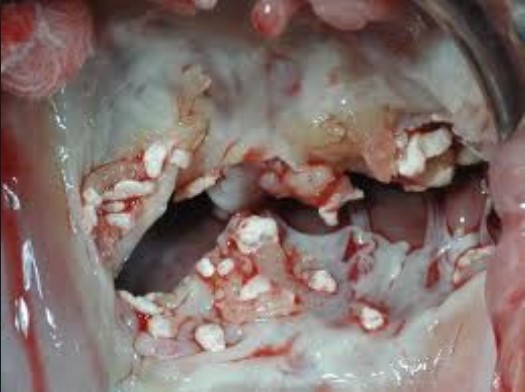 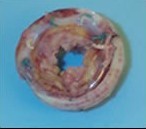 Cardiac Device–Related Infective Endocarditis (CDRIE)

Caused by Staphylococcal species in more than 70%
	Infection with coagulase-negative staphylococci is difficult to  eradicate.
Majority of cardiac device infections are  likely due to pocket site contamination  at the time of device placements.
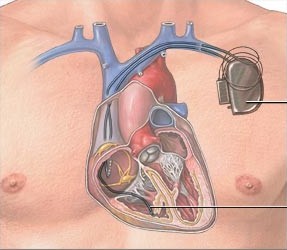 MICROBIOLOGY
Overall most common organism – Staph Aureus

Community acquired IE – Strep Viridans> Staph Aureus

Health care associated – Staph Aureus

IV Drug use – Staph Aureus

Prosthetic valve IE – Early <2 months – Staph Aureus
                                       Late >2months-     CONS>Staph Aureus
Staphylococcus aureus-
Most common overall
Drug resistance common
If for any evaluation Blood  C/S positive for staph aureus –Do Echocardiogram-25% change of vegetationb
Strep Viridans 
M/C cause of Community acquired IE
Alpha hemolytic streptococci
Oral flora
Indolent infection
SABE in RHD
Sensitive to pencillin

Beta hemolytic streptococci
A/C IE
Susceptible to pencillin
Staph Gallolyticus/Bovis
Flora of GI tract
If blood C/S positive-colonoscopy to r/o CA Colon

CONS 
Normal skin commensal
M/C –Staph epidermis
Staph lugdunensis more virulent
3 or more blood c/s positive needed
Drug resistance common
Pneumococci/Strept pneummonia
 A/C IE
Metastatic infection-meningitis
Pencillin sensitive

Aerobic gram negative
E Coli/Kleb/Enterobacter/Pseudomonas
Rare
A/C IE
HACEK (Haemophilus,Aggregatibacter,Cardiobacterium hominis, Eikenella,Kingela)
Orapharynx/URT
Slow growing/indolent/min symptoms/large veg
Embolism common/large veg
Ceftriaxone-DOC
Fungal 
Extremely rare
M/C Candida
Prosthetic valve
IV Antifungal+Surgical repair needed
Lifelong antifungals
Pathogenesis
Both patient and microbial factors contribute. 

Endothelial injury – trauma , turbulance , inflammation
  Formation of platelet fibrin nidus

Bacterial	adhesion and invasion

Microbial growth and secondary accumulation of more  platelets	and	fibrin
IE pathogenesis
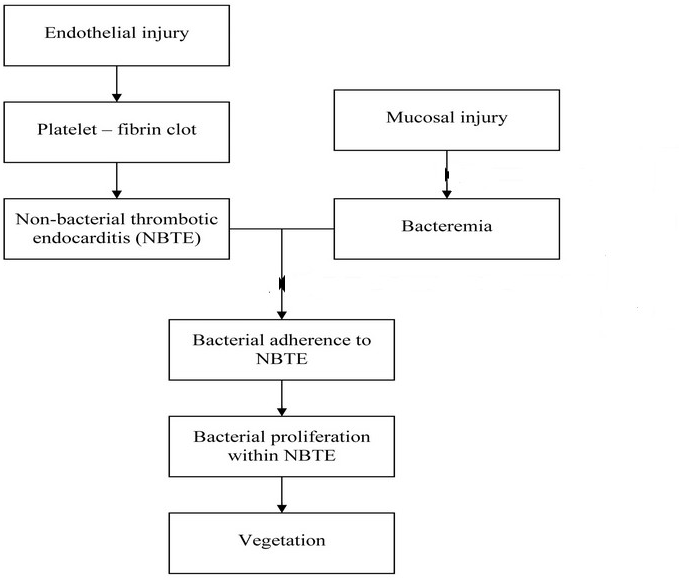 Location of vegetations
LOW PRESSURE SIDE OF A HIGH PRESSURE JET(debris deposition)


Atrial surface of incompetent AV valves 

Ventricular surface  of incompetent semilunar valves

In VSD - on RV side of the defect	and on tricuspid and  pulmonic valves

In AR - chordae tendineae of anterior leaflet of  mitral valve

In MR- atrial wall where jet strikes
Location of vegetations
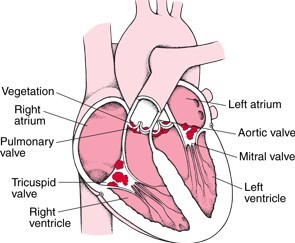 TYPES OF VEGETATIONS
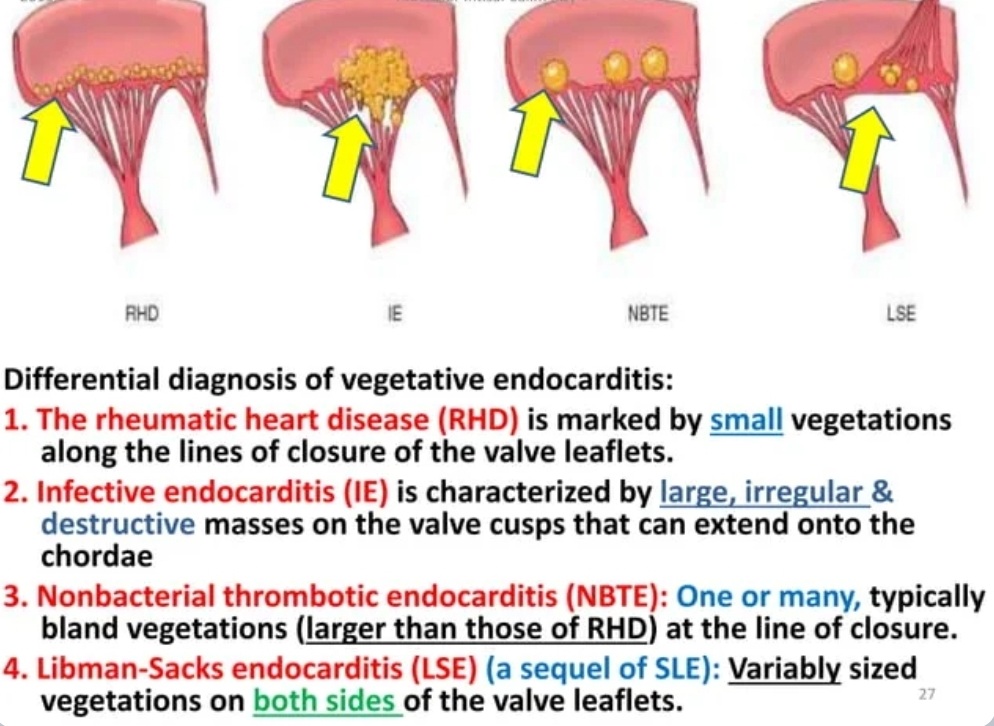 Predisposing Conditions in native valve
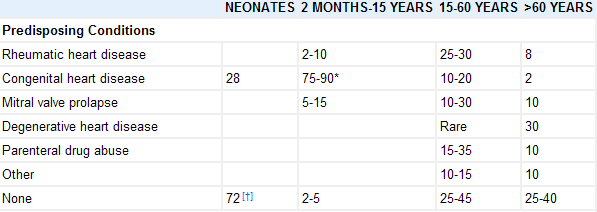 Predisposing Conditions
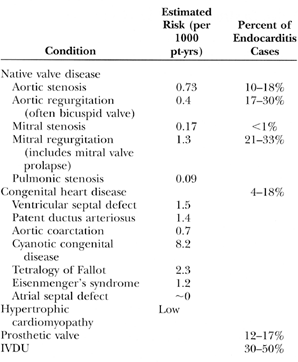 Clinical Features
Interval b/w bacteremia and onset of symptoms -	
< 2 wks in  80% of pts with NVE

May be prolonged in candidemia causing IE or perioperative  infection of prosthetic valves


Fever is universal symptom ( absent in CHF, severe debility or  CRF )
(FEVER+Antibiotics-Subsides in less than 4 days-Not IE,
                                                                       4-7 days-Typical IE
                                                                          >7 days-?Complicated

Dyspnea (20-40%) –LHF(Acute MR or AcuteAR)

Stroke(20%)- SABE  stroke as presenation
Symptoms
Fever is universal symptom ( absent in CHF, severe debility or  CRF )
FEVER+Antibiotics- If it subsides in
Less than 4 days-Not IE                                                                             4-7 days-Typical IE                                                                  
 >7 days-?Complicated)

Dyspnea (20-40%) –LHF(Acute MR or AcuteAR)

Stroke(20%)- SABE  stroke as presenation

Anorexia,weight loss, malaise,myalgia
SIGNS
MURMUR –CHANGING CHARACTER /NEW ONSET

PETICHAE

SPLENOMEGALY
 
OSLERS NODES

SPLINTER HAEMORHHAGES

JANEWAY LESIONS

RETINAL HAEMORRHAGE/ROTH SPOTS

CLUBBING

NEUROLOGICAL ABNORMALITIES
Peripheral manifestations
•
Petechiae : ( most common ) are found on palpebral  conjunctiva, buccal and palatal mucosa, extremities
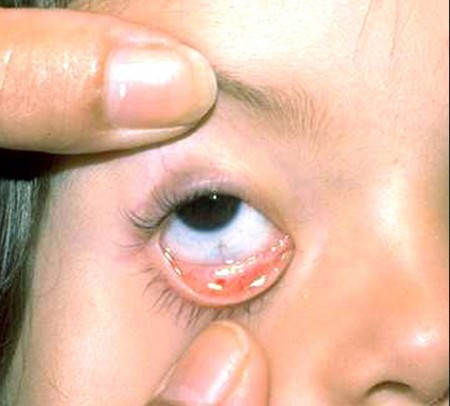 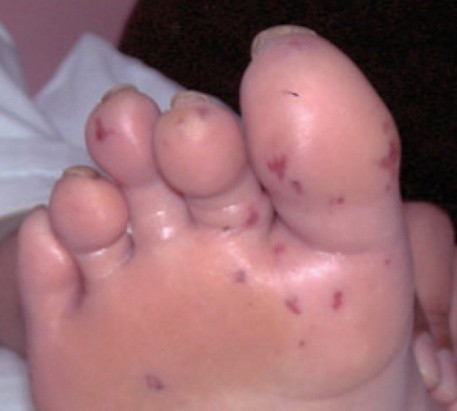 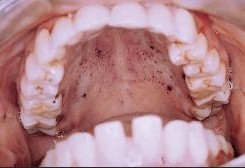 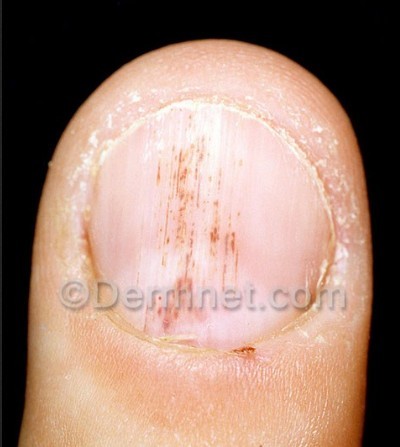 Splinter or subungual hemorrhages  are dark red, linear	or flame-shaped  streaks	in	proximal nailbed.
•
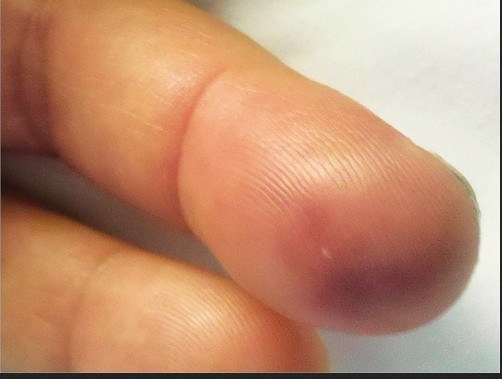 Osler nodes	are	small,	tender  s/c nodules in the pulp of digits  or	more proximal, that persist  for hours to several days.
•
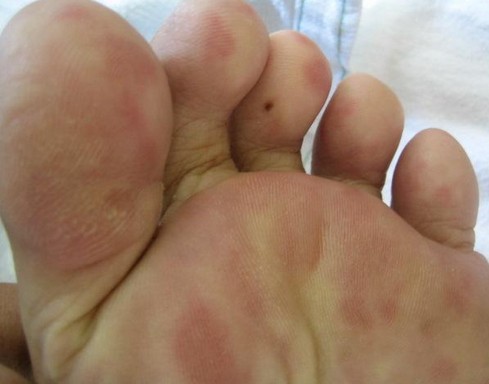 Janeway lesions :small erythematous  or hemorrhagic macular nontender  lesions on palms and soles and
are consequence of septic embolic events
•
Roth spots : oval retinal hemorrhages  with pale centers
less frequent finding in IE
•
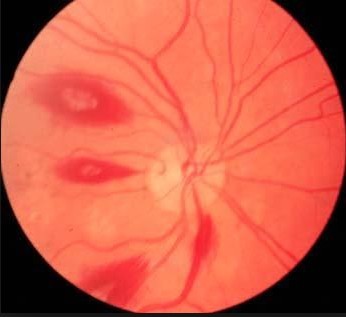 Roth spots ,osler nodes , petechial hge are not pathognomonic of IE
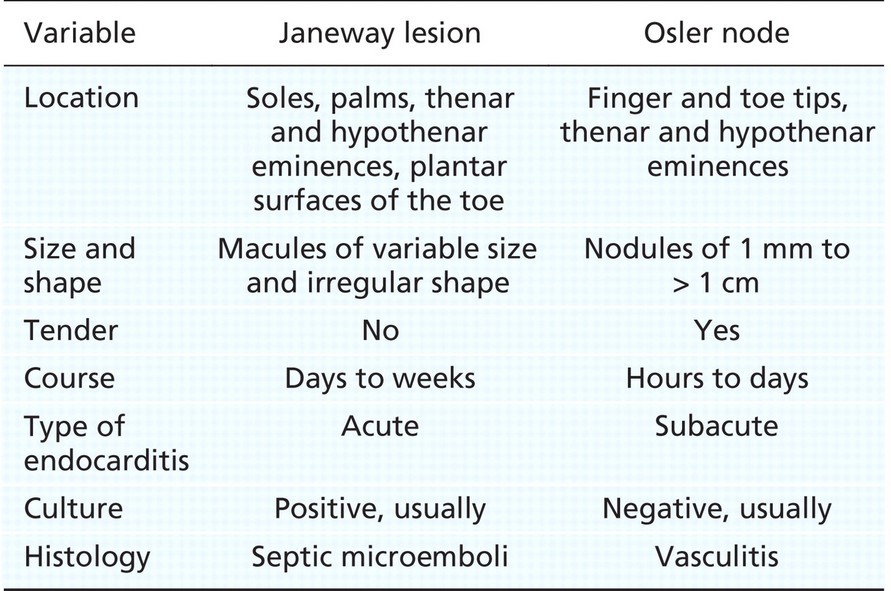 DIAGNOSIS OF INFECTIVE ENDOCARDITIS
Clinical suspicion in a patient with identifiable risk factors


Microbiologic data blood cultures demonstrating continuous bacteremia or cultures of vegetative emboli removed surgically 


Echocardiographic imaging
CLINICAL CRITERIA
1994-- Durack and collageus-- Duke criteria.

Revised in 2000 to increase the sensitivity for -- Staphylococcus aureus bacteremia & culture-negative IE.
    Three separate sets of blood cultures obtained from different venipuncture sites over 24 hours (RA/LA/RL/LL-0/6/12/18)


ESC 2015 –Added modality of SPECT/PET/CT in specific scenarios
Definition of Terms Used in Modified Duke Criteria
Major criteria
Blood culture positive for IE
Typical microorganisms consistent with IE from 2 separate blood cultures  (Strep. viridans, Strep. bovis, HACEK group,Staph. aureus or Community-  acquired enterococci ) or

Microorganisms consistent with IE from persistently positive blood cultures,  defined as
* At least 2 positive cultures of blood samples drawn more than 12 h apart
or
*All of 3 or a majority of greater than 4 separate cultures of blood (with  first and last sample drawn at least 1 h apart)
*Single positive blood culture for Coxiella brunetti or anti-phase 1  IgG antibody titer greater than 1:800
2. Evidence of endocardial involvement  Echocardiogram positive for IE	defined as
Oscillating intracardiac mass on valve or supporting  structures, in the path of regurgitant jets or on implanted  material in the absence of	alternative anatomic explanation  or
Abscess	or
New partial dehiscence of prosthetic valve.
New valvular regurgitation .
•
Minor criteria
Predisposing heart condition or	IV drug abuse
Fever : temperature	> 100.4°F (38°C)
Vascular phenomena :	major arterial emboli, septic  pulmonary infarcts, mycotic aneurysm, intracranial  hemorrhage, conjunctival hemorrhages & Janeway lesions.
Immunologic phenomena:	Glomerulonephritis, Osler nodes,  Roth spots and Rheumatoid factor .
Microbiologic evidence: positive blood culture but does not  meet a major criterion or serologic evidence of active  infection with organism consistent with IE.
Rejected
Firm alternate diagnosis or
Resolution of manifestations with antibiotic therapy
< 4 days or
No pathologic evidence of infective endocarditis at surgery  or autopsy, with antibiotic therapy < 4 days	or
Does not meet criteria for possible IE
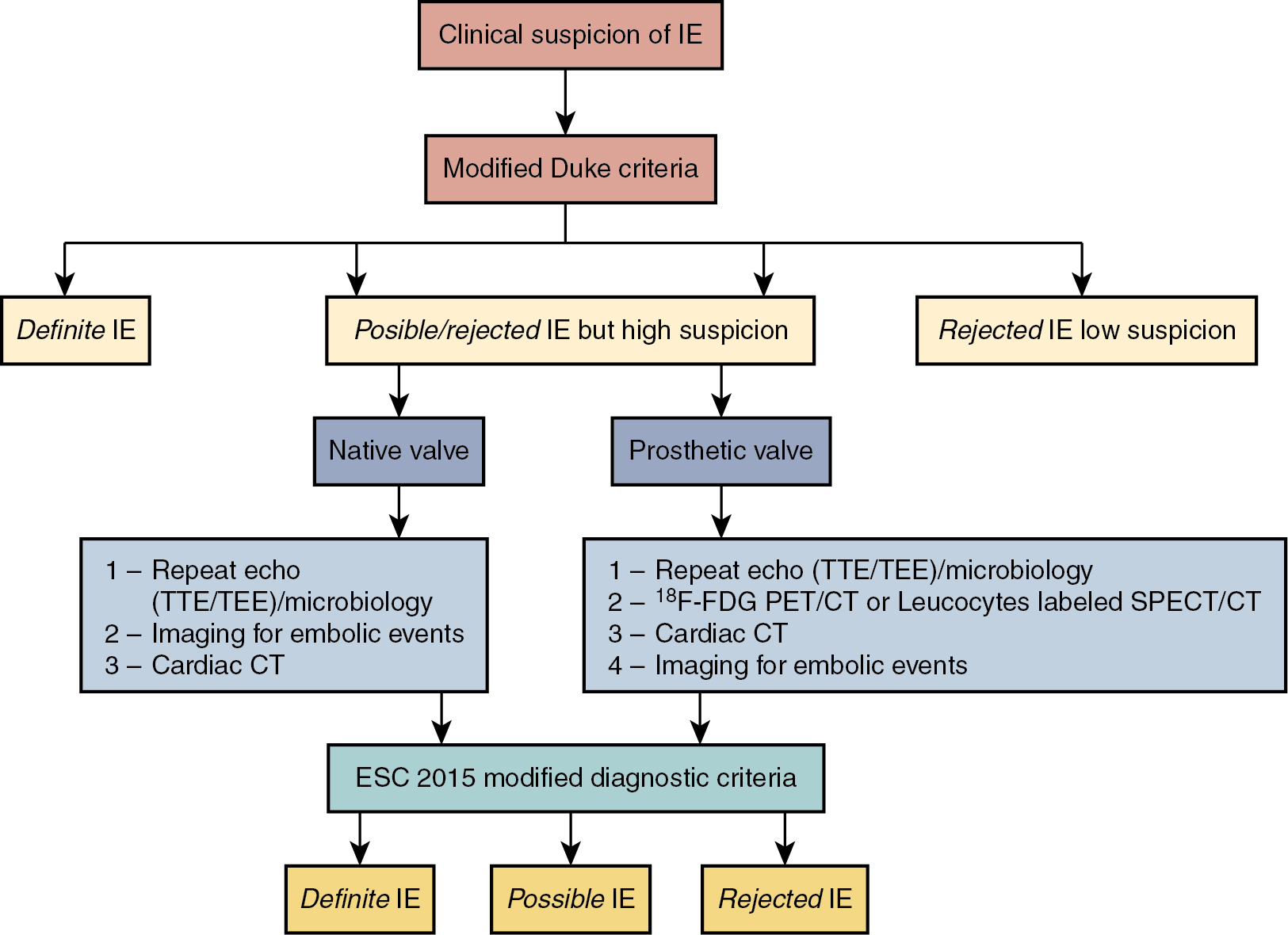 ENDOCARDITIS TEAM
ALL CRITERIA ARE USEFUL BUT DO NOT REPLACE CLINICAL JUDGEMENT OF ENDOCARDITIS TEAM-VETO POWER

COMPLICATED PTS-Managed by  IE Team

NON COMPLICATED PTS- Managed by consultation from IE team
Blood Culture Specimens in IE
•
3 separate sets of blood cultures, each from a separate  venipuncture, obtained during 24 hours are recommended.
•
Each set should include a bottle containing aerobic medium &  anaerobic medium.
•
Serologic tests can be used if suspected organisms are  Brucella , Legionella , Bartonella , C. burnetii,	Aspergillus	or  Chlamydia
Blood C/S can be repeated every 3 days til negative to evaluate effectiveness of therapy
Culture Negative IE
•
•
Blood cultures are negative in up to 20% pts with IE  May be due to
Antimicrobial therapy before blood culture acquisition  Inadequate culture technique
Fastidious organism or  Nonbacterial pathogen
Echocardiography in Infective Endocarditis
•
All pts with suspected IE should undergo echocardiographic  assessment.
TTE is done first except in prosthetic valve
•
Indications for TEE in IE
To assess severity of valvular lesions in symptomatic pts with  IE	if	TTE is non diagnostic

To diagnose IE in pts with valvular heart disease and positive  blood cultures, if TTE	nondiagnostic




To diagnose complications of IE with potential impact on  prognosis & management ( abscesses, perforation and shunts)
1st
line diagnostic study in PVE and assess for complications
Preoperative evaluation	and intraoperative assessment.
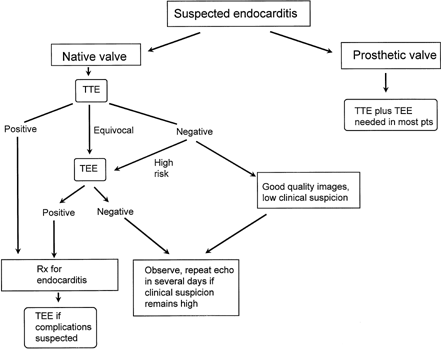 Other laboratory Tests
Anemia (normochromic normocytic ) in 70% to 90% of  pts.
may be absent in acute IE
WBC count	increased in acute IE , may be normal in  subacute
Thrombocytopenia is rare.
ESR is	elevated	in almost all patients except those with  CHF, renal failure or DIC .
C-reactive protein is elevated.
Rheumatoid factor is increased in 50% .
Proteinuria and microscopic hematuria are noted in 50%  even when renal function remains normal.
ECG- AV block(Mainly in AV-IE)
             ST Elevation –Vegetation embolizing and occluding coronar artery
Treatment
Rapid institution of appropriate antibiotic therapy is the single  most imp initial intervention in the treatment of IE




HIT HARD/HIT FAST/HIT PROLONGED
Timing of initiation of Antimicrobial  Therapy
•
Initiate antimicrobial therapy for acute IE immediately after  blood culture specimens are obtained.
•
In subacute endocarditis antibiotic therapy may be delayed till  initial cultures are available.
•
This delay provides opportunity to perform additional blood  cultures without	confounding effect of empiric treatment
Empirical regimen should cover S. aureus and many species of streptococci  that can cause IE


Combination of	β lactamase resistant penicillin  or  vancomycin for penicillin-allergic pts and gentamicin is used.
Oral rifampin is added in patients with	prosthetic materials .



DURTION OF ANTIBIOTIC THERAPY STARTS FROM THE DAY C/S BECOMES NEGATIVE(NOT WHEN STARTED RX)
Streptococci (bovis &viridans gp)sensitive to  Pencillin
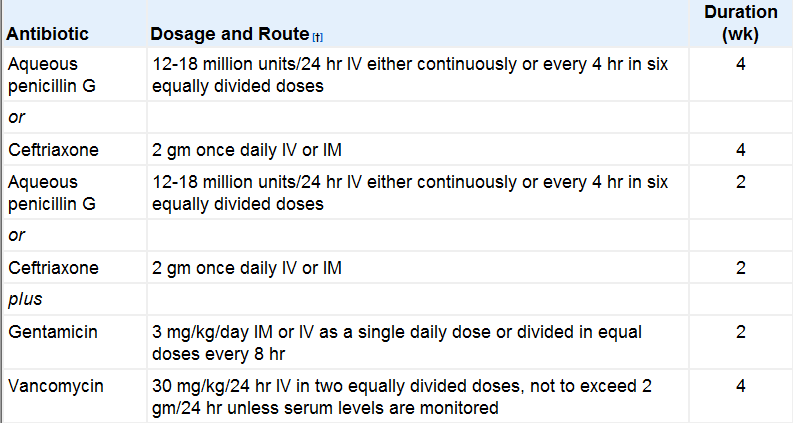 Streptococci (bovis &viridans gp)with relative  resistance
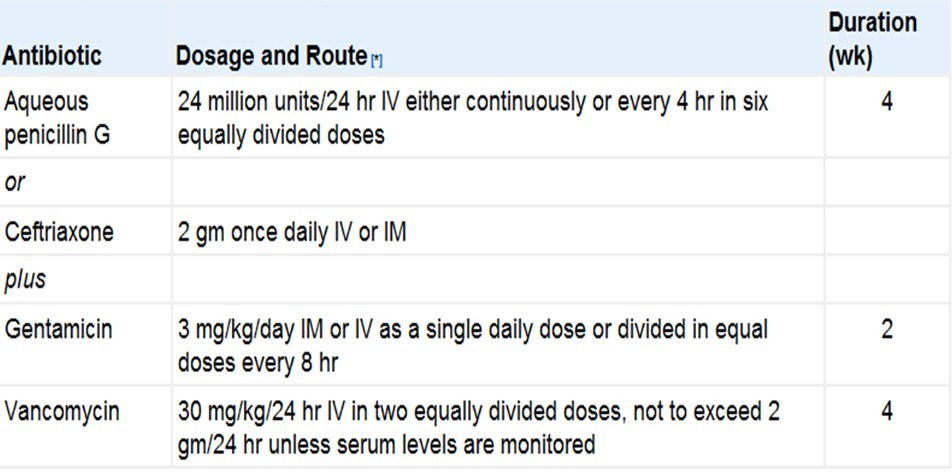 Enterococcal IE
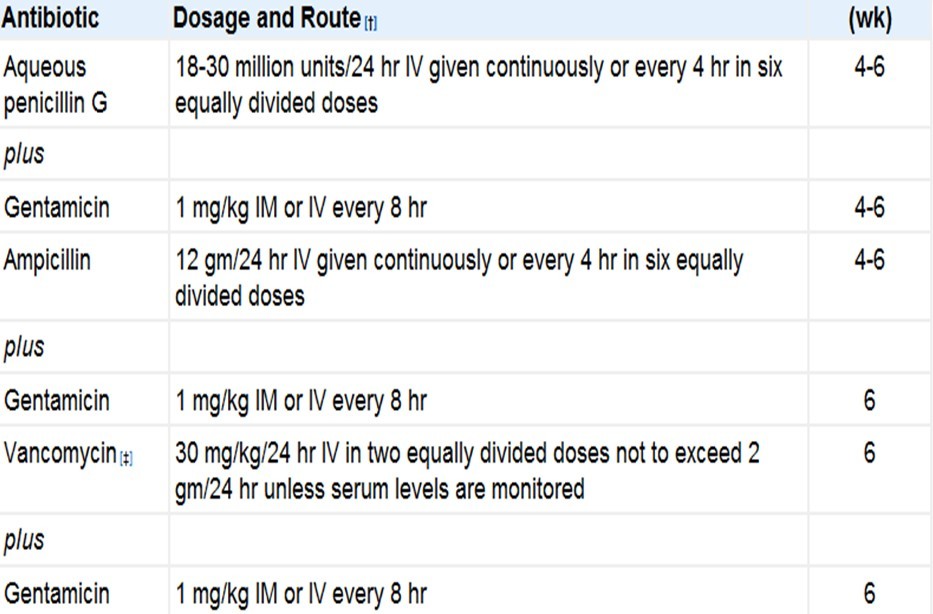 Enterococcal Endocarditis Caused by Strains Resistant  to Penicillin, Aminoglycoside & Vancomycin
Regimen  E faecium  Linezolid
Dose	Duration

1200 mg /24 h in 2	≥ 8 wk  doses

2g /24 h in 4 doses	≥ 8 wk
E faecalis  Imipenum/ cilastin
+
Ampicillin
or
ceftriaxone
12g /24 h in	6  divided doses
4g /24 h 2 divided  doses
≥ 8 wk
≥ 8 wk
Staphylococcal Endocarditis in the Absence  of Prosthetic Material
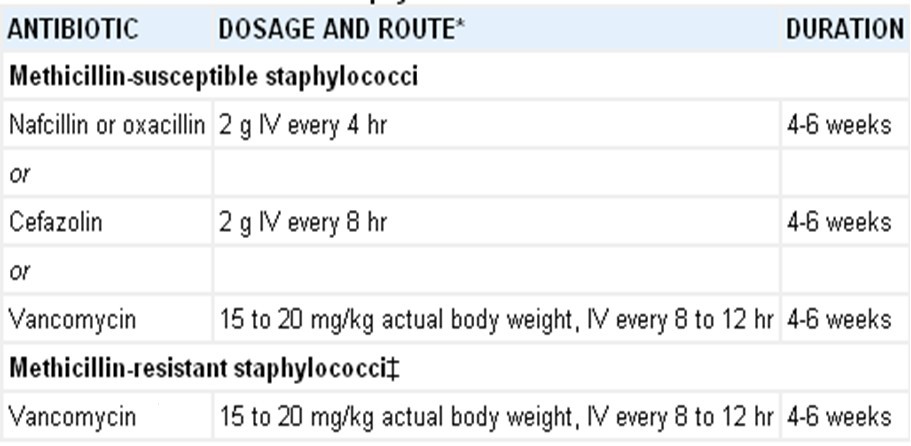 Staphylococcal IE in Presence of Prosthetic  Valve /material
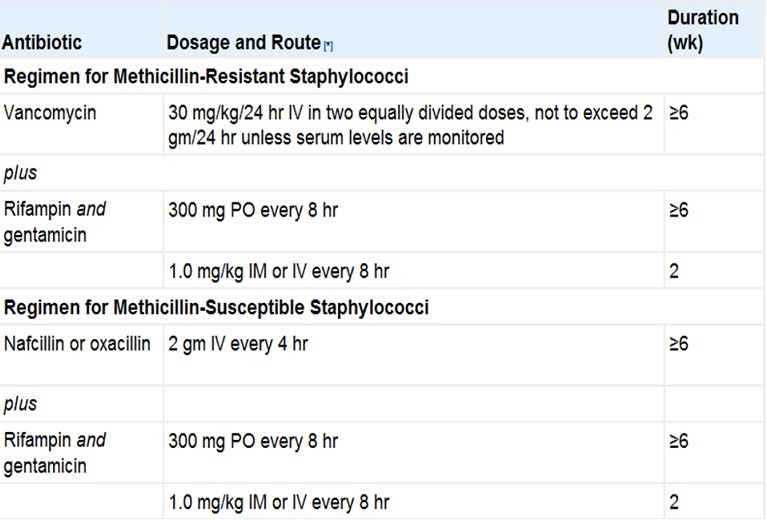 IE by HACEK group
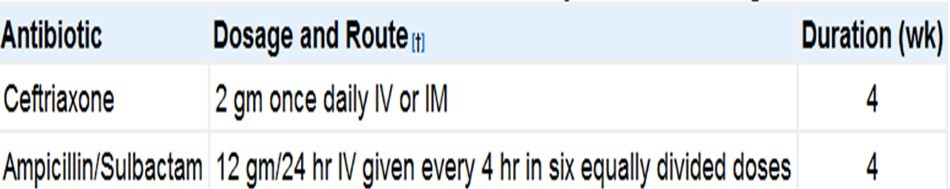 IE by rare organisms
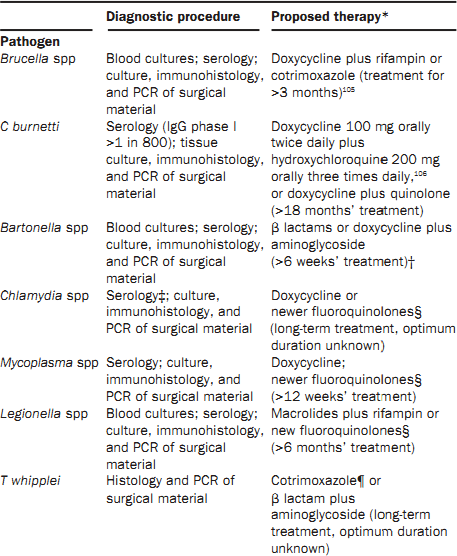 Surgical Intervention in NVE indications
Class I
Acute valve stenosis or regurgitation with heart failure (B)
Acute AR or MR with evidence of elevated filling pressures (B)
	Fungal endocarditis or IE caused by other highly resistant organisms  (B)
	IE complicated by heart block , annular or aortic abscess or  destructive penetrating lesions. (B)
Class IIa
Recurrent emboli and persistent vegetations despite appropriate  antibiotic therapy (C)
Class IIb
Mobile vegetations >10 mm (C)
Surgical Intervention in PVE indications
Class I
IE of a prosthetic valve resulting in heart failure (B)
	IE of a prosthetic valve with evidence of dehiscence by cine  fluoroscopy or echocardiography (B)
	IE of a prosthetic valve with evidence of increasing  obstruction or worsening regurgitation (C)
	IE of a  prosthetic valve with complications	such as abscess  formation (C)
Surgical Intervention in PVE indications
Class IIa
	IE of a prosthetic valve with evidence of persistent  bacteremia or recurrent emboli despite appropriate antibiotic  treatment (C)
IE of a prosthetic valve with relapsing infection(C)

Class III
Routine surgery is not indicated for patients with  uncomplicated IE of a prosthetic valve caused by first infection  with a sensitive organism (C)
Response to Therapy
70%	pts with NVE or PVE are afebrile by end of 1st week and  90% end of 2nd wk

Fever persists longer in pts with S. aureus, P. aeruginosa or  culture-negative IE	and those with microvascular phenomena  and major embolic complications

Should be evaluated for intracardiac complications, focal  extracardiac	septic complications, intercurrent nosocomial  infections, recurrent pulmonary emboli (in right-sided IE),  drug-associated fever and	additional underlying illnesses.
COMPLICATIONS
Part and parcel of IE(30-60%)

  Local 
  Heart failure(L>R –A/C AR/MR)
  Abscess
  Fistula formation
 Perforation of valve
  Mycotic pseudo aneurysm
Systemic
Sepsis
Systemic embolization
Mycotic aneurysm
Renal dysfunction
Neurologic manifestations
Heart Failure
Most frequent major complication of IE
Occur in	32% of patients
It is an indication for surgical intervention in most instances.
Results from a/c severe valvular dysfunction due to leaflet  destruction or interference with normal coaptation ,rupture  of infected mitral chordae, obstruction due to bulky  vegetations, development of intracardiac shunts or prosthetic  valve dehiscence
Systemic emboli
•
•
•
Usually	precede or coincide with diagnosis of IE .  Are infrequent after 1 wk of therapy.
Risks increases with mitral vegetations, S. aureus IE, large  vegetations (>10 mm) .
Embolic stroke syndromes predominantly involve MCA  territory.
Clinically Occur in 13% to 35% of pts with NVE & PVE.
Careful routine imaging detect similar additional frequency of  asymptomatic embolic infarcts.
•
•
•
Mycotic Aneurysms

Extremely dangerous subset of embolic complications

Occur most frequently in middle cerebral artery and its  branches

Result from embolization to arterial vasa-vasorum, with  subsequent spread of infection and weakening of the vessel  wall

Mortality rate is 60% to	80%

Symptoms	vary from	localized headache to dense neurologic  deficits.
Periannular Extension of Infection
Persistent fever and bacteremia despite antibiotic therapy,  heart failure or new conduction block should raise suspicion  for this complication

More common in PVE than NVE(10% to 40% vs	>50%)

It may progress to abscess formation, perforation, fistula  development .
.
Renal Dysfunction
May be due to immune complex disease, drug-induced  nephrotoxicity.
Focal glomerulonephritis and embolic renal infarcts cause  hematuria
CHEMOPROPHYLLAXIS
NO HUMAN STUDY HAS DEFINITELY DEMONSTRATED  THAT PROPHYLLACTIC ANTIBIOTICS PREVENT ENDOCARDITIS AFTER  AN INVASIVE PROCEDURE



WHO NEEDS IT -HIGHEST RISK PATIENT + HIGHEST RISK PROCEDURE
HIGHEST RISK PATIENT
Prosthetic cardiac valve or prosthetic material used for cardiac  valve repair.
Previous	IE.
Congenital heart disease (CHD)
Unrepaired cyanotic CHD, including palliative shunts &  conduits
Completely repaired CHD with prosthetic material or  device	for	6 months after the procedure
Repaired CHD with residual defects at the site or adjacent  to	the site of	prosthetic patch or	device.
Cardiac transplantation recipients who develop cardiac  valvulopathy.
HIGHEST RISK PROCEDURE
•
Dental procedures that involve manipulation of gingival tissue  or	periapical region of teeth or perforation of the oral  mucosa.	Class IIa

Invasive procedure of respiratory tract that involves incision  or biopsy of respiratory mucosa, such as tonsillectomy and  adenoidectomy.	Class II a
•
Comparison of ACC/AHA and ESC  Recommendations for IE Prevention
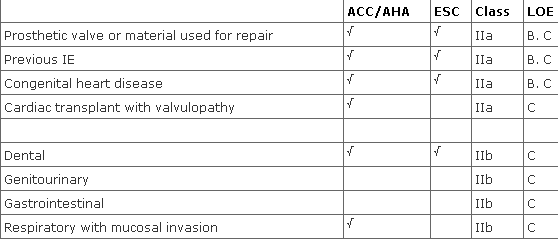 Regimens for IE prophylaxis
If pt can take oral medication  Amoxycillin 2gm
Allergic to penicillins
Oral Cephalexin 2g OR  Clindamycin 600 mg OR
Azithromycin or clarithromycin 500 mg
If pt cannot take oral medication  Ampicillin :	2g	IM or IV OR  Cefazolin or ceftriaxone 1g IM or IV
Allergic to penicillins
Clindamycin	600 mg IM or IV

Single Dose 30 to 60 min before Procedure
CLINICAL TRIALS
Early Surgery Versus Conventional Treatment in Infective Endocarditis (EASE)
As compared with conventional treatment, early surgery in patients with infective endocarditis and large vegetations significantly reduced the composite end point of death from any cause and embolic events by effectively decreasing the risk of systemic embolism
Partial Oral versus Intravenous Antibiotic Treatment of Endocarditis(POET)


In patients with endocarditis on the left side of the heart who were in stable condition, changing to oral antibiotic treatment was noninferior to continued intravenous antibiotic treatment
ONGOING TRIALS
Accelerated treatment of endocarditis-The POET II trial

Short-course antibiotic regimen compared to conventional antibiotic treatment for gram-positive cocci infective endocarditis- SATIE trial

Antibiotics vs Antibiotics and Surgical ThERapy for Infective Endocarditis – ASTERIx study
Recent Questions
Post  prothetic implantation endocarditis (Jan 17,Sep20)

Culture Negative Endocarditis (July 19)

Indications of surgery in Infective Endocarditis(Jan 19)

Management of Infective Endocarditis(March 21)

Evaluation, Indication,Timing of Surgery in InectiveEndocarditis(Aug 22)
References
Braunwald's Heart Disease: A Textbook of Cardiovascular Medicine 12thedition
  
Hurst’s the Heart 15th edition

Prevention of Infective Endocarditis : Guidelines From the  American HeartAssociationCirculation.

2015 ESC Guidelines for the management of infective endocarditis

Infective endocarditis : Philippe Moreillon, Yok-Ai Que  THE LANCET

Clinical Presentation, Etiology and Outcome of Infective  Endocarditis in the 21st Century: The International  Collaboration on Endocarditis-Prospective 

Infective Endocarditis – An Indian Perspective :SS Kothari, S  Ramakrishnan:Indian Heart J
THANK YOU
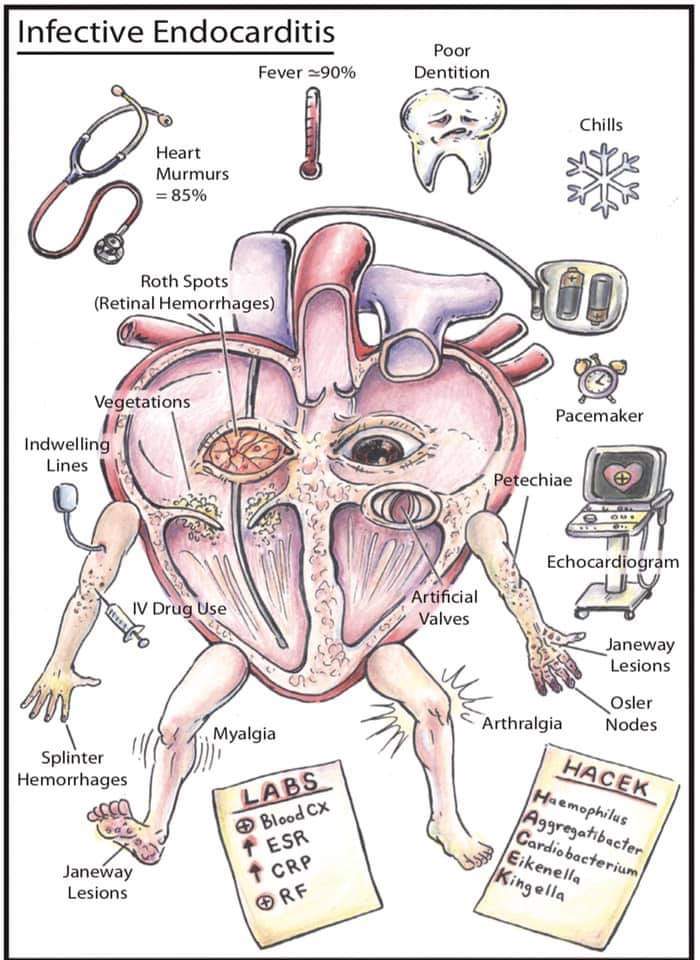